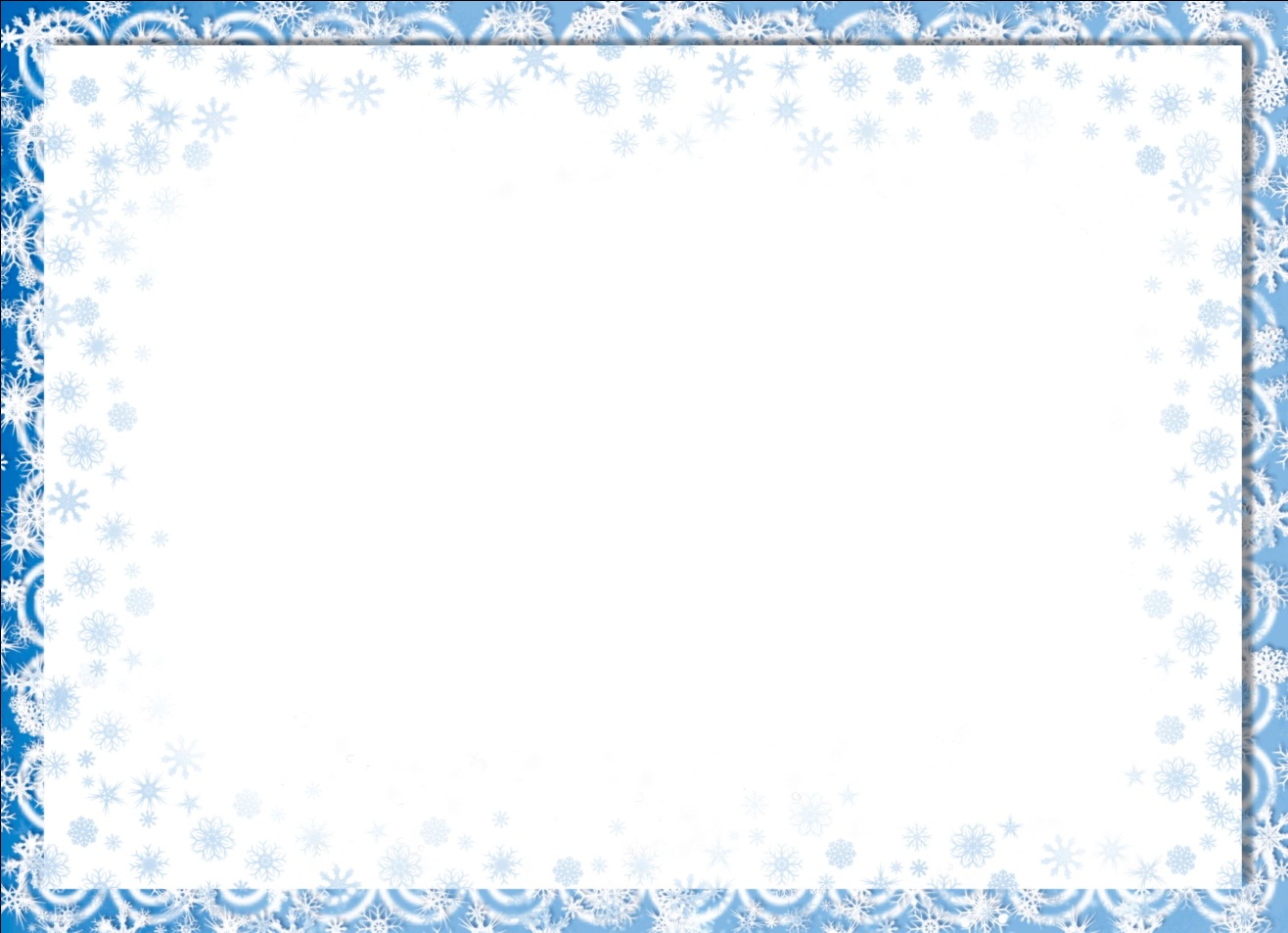 II этап –подготовительный.
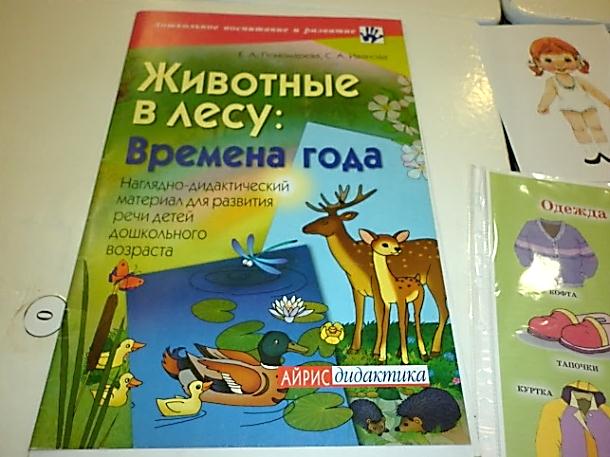 Изучение методической литературы, подбор наглядного материала и картинок
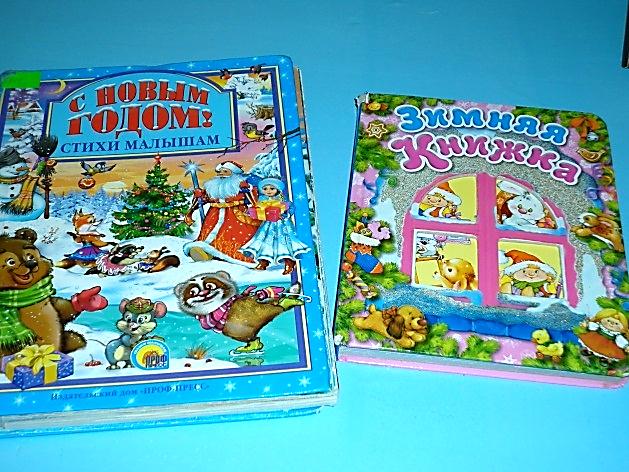 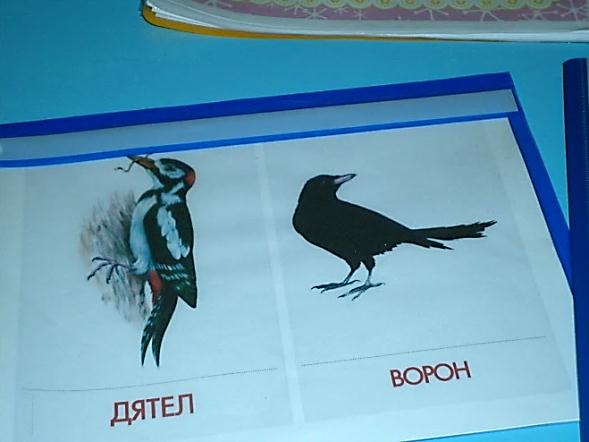 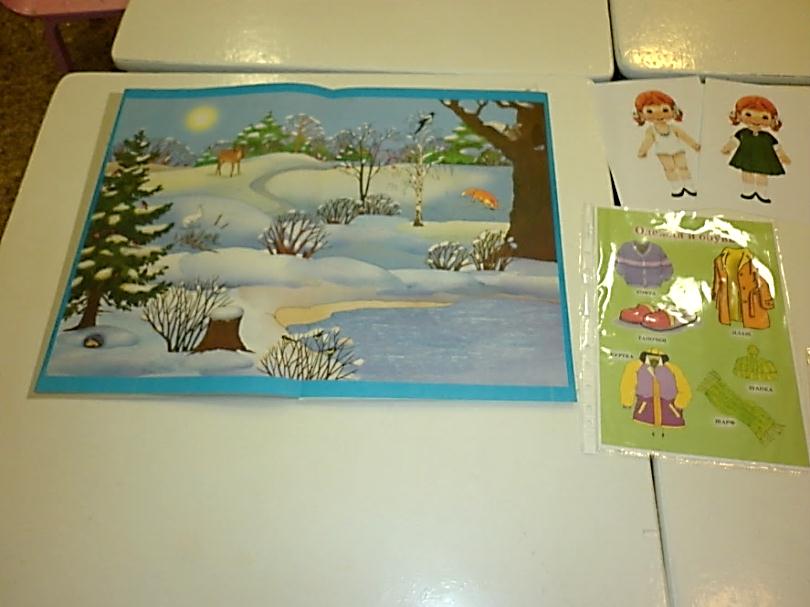 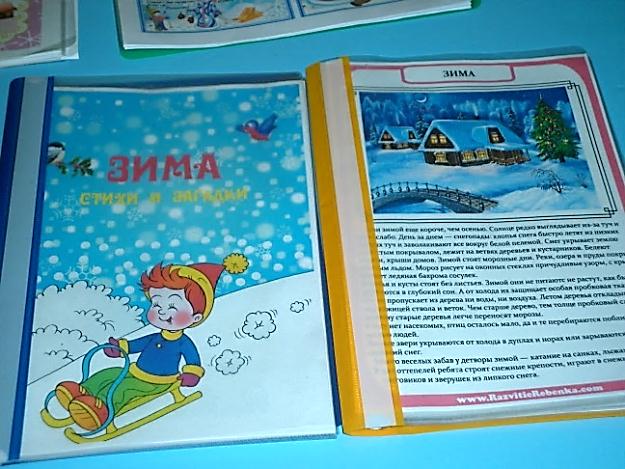 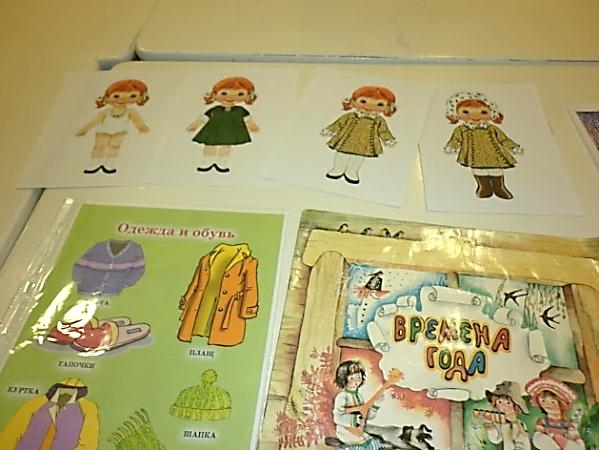 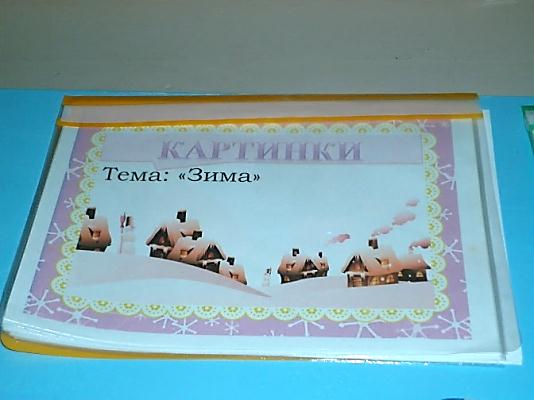 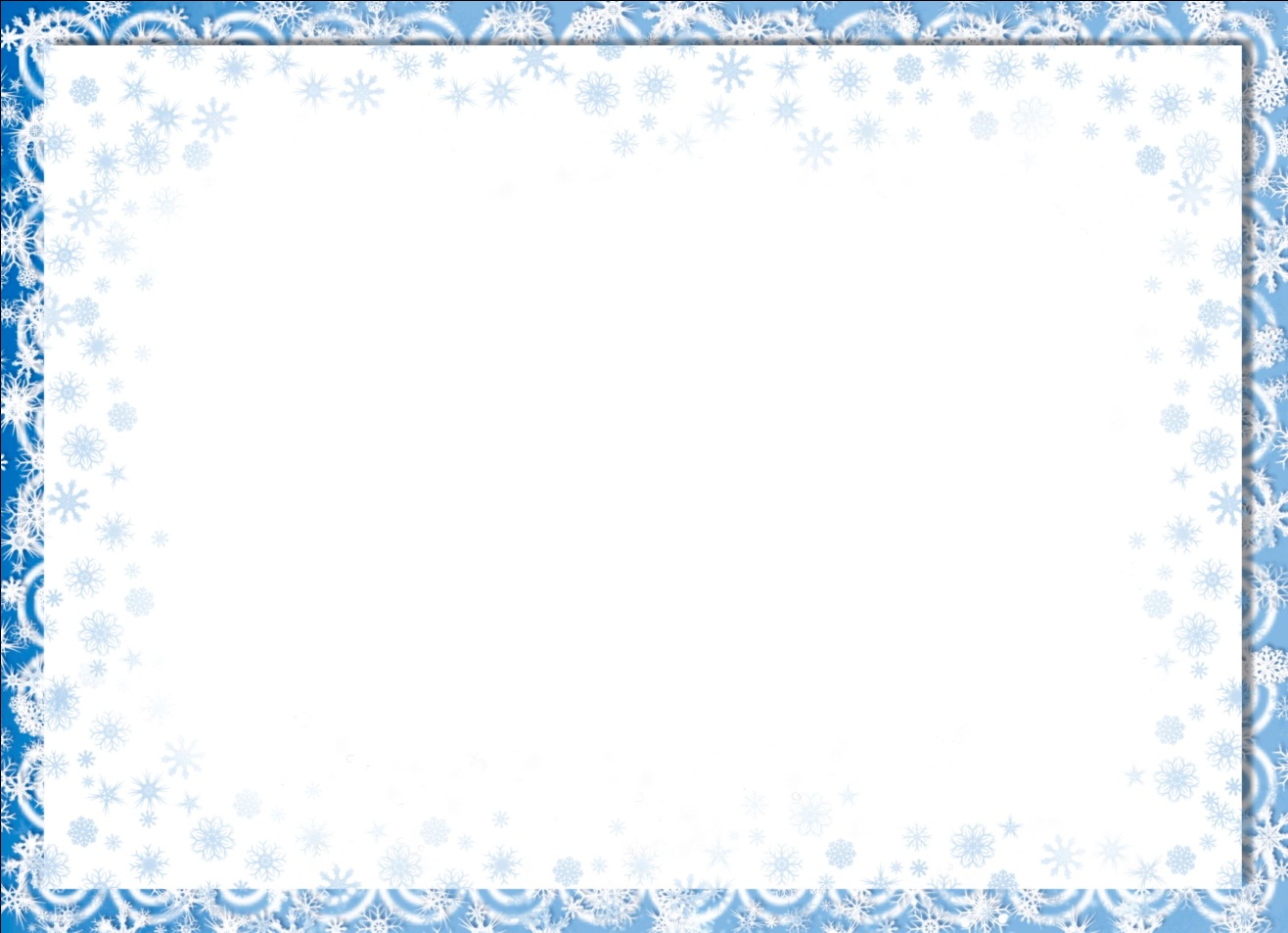 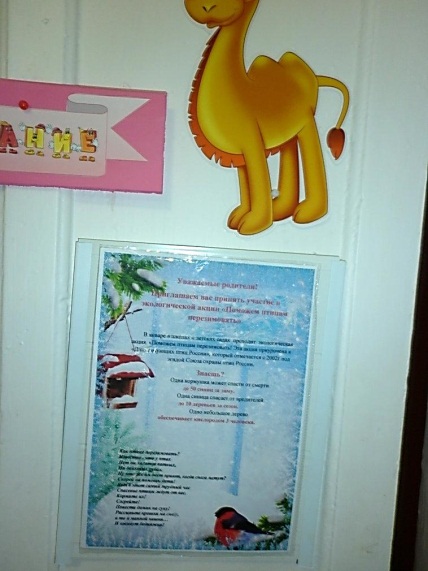 Выпуск экологической листовки «Помоги пернатым».
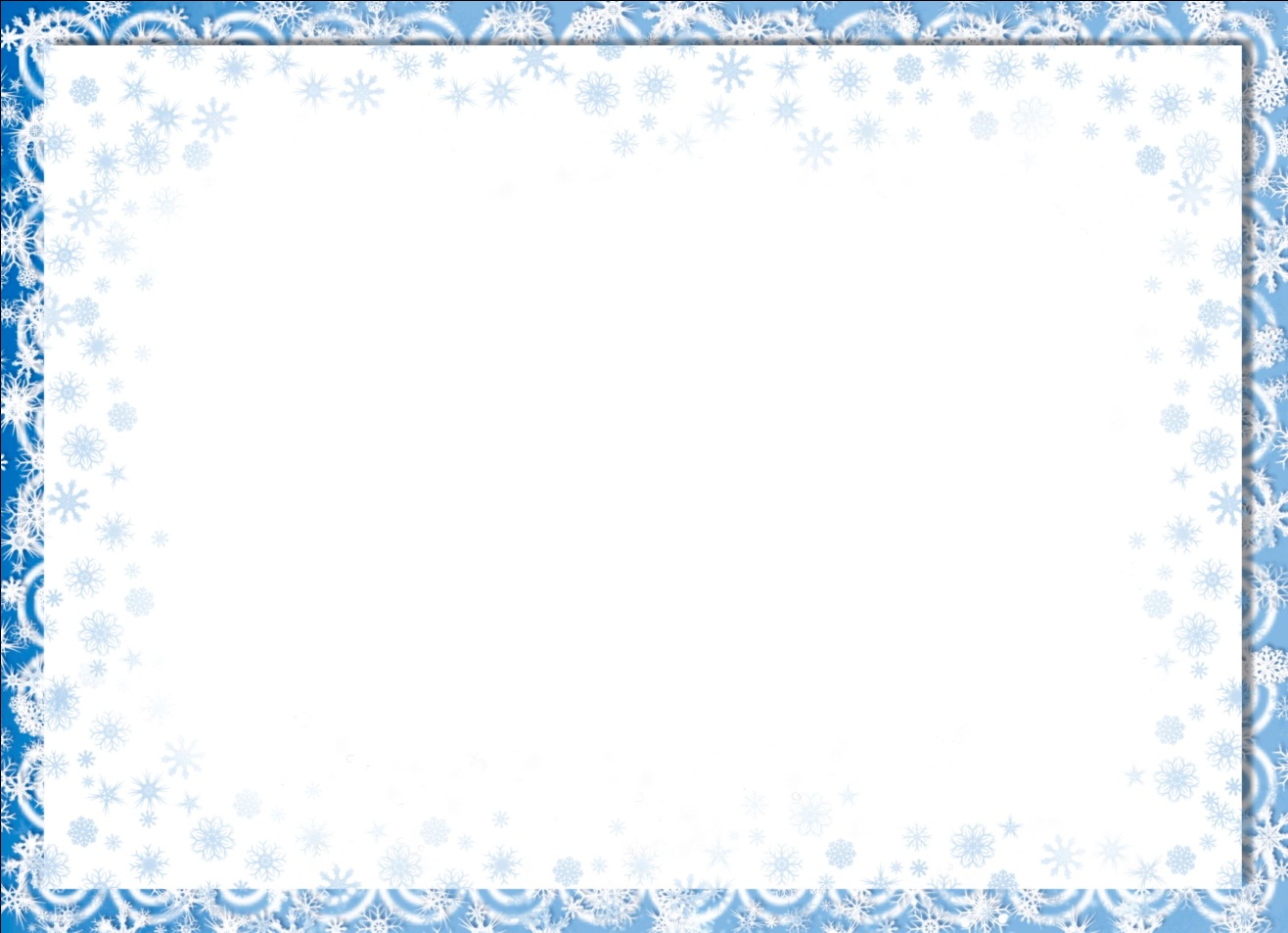 Создание развивающей среды.
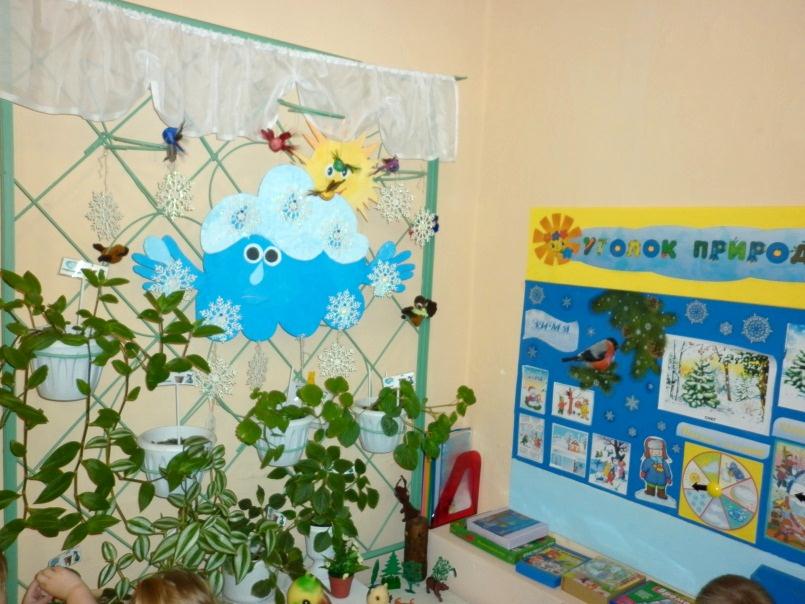 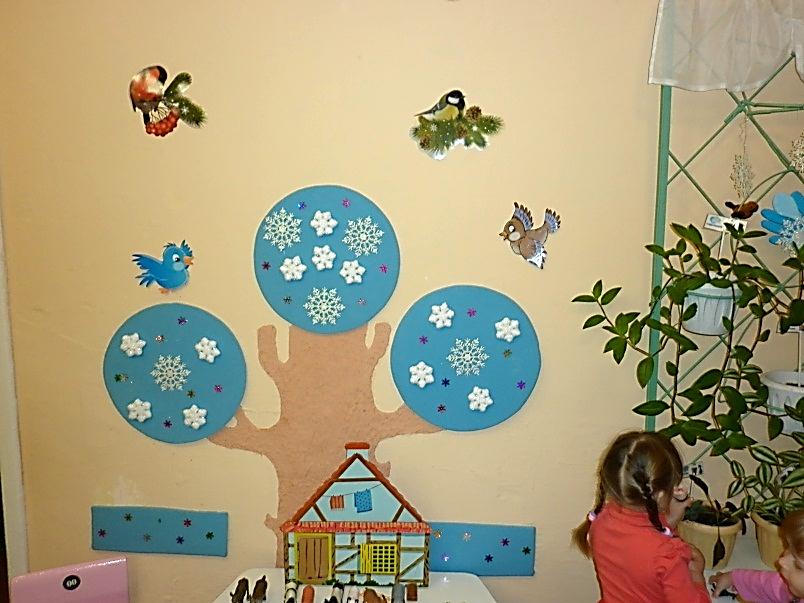 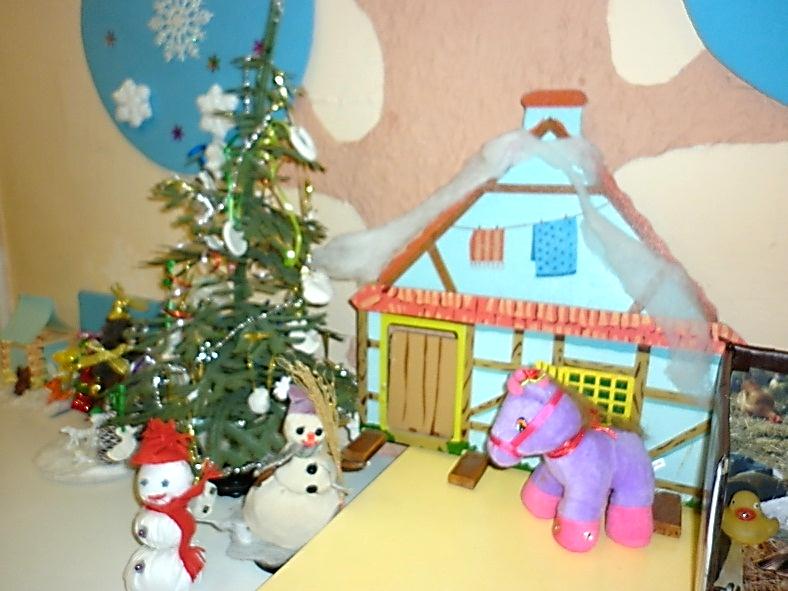 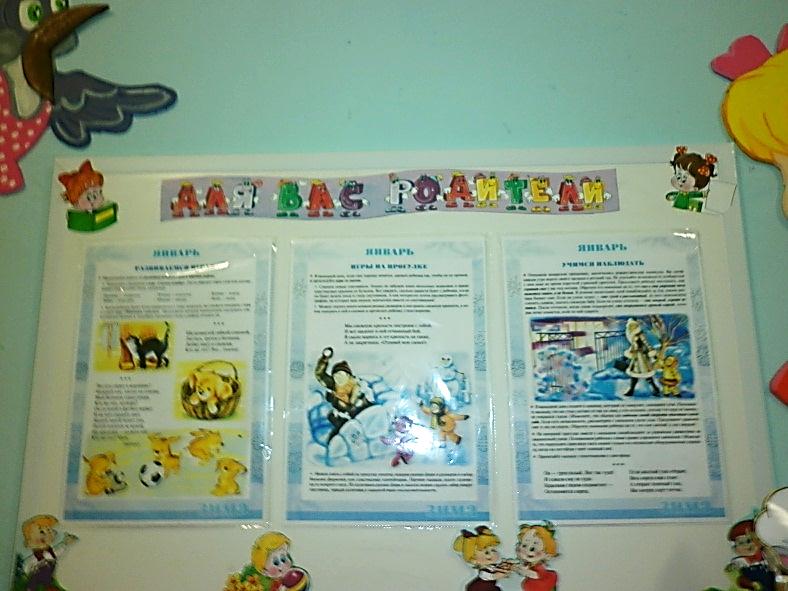 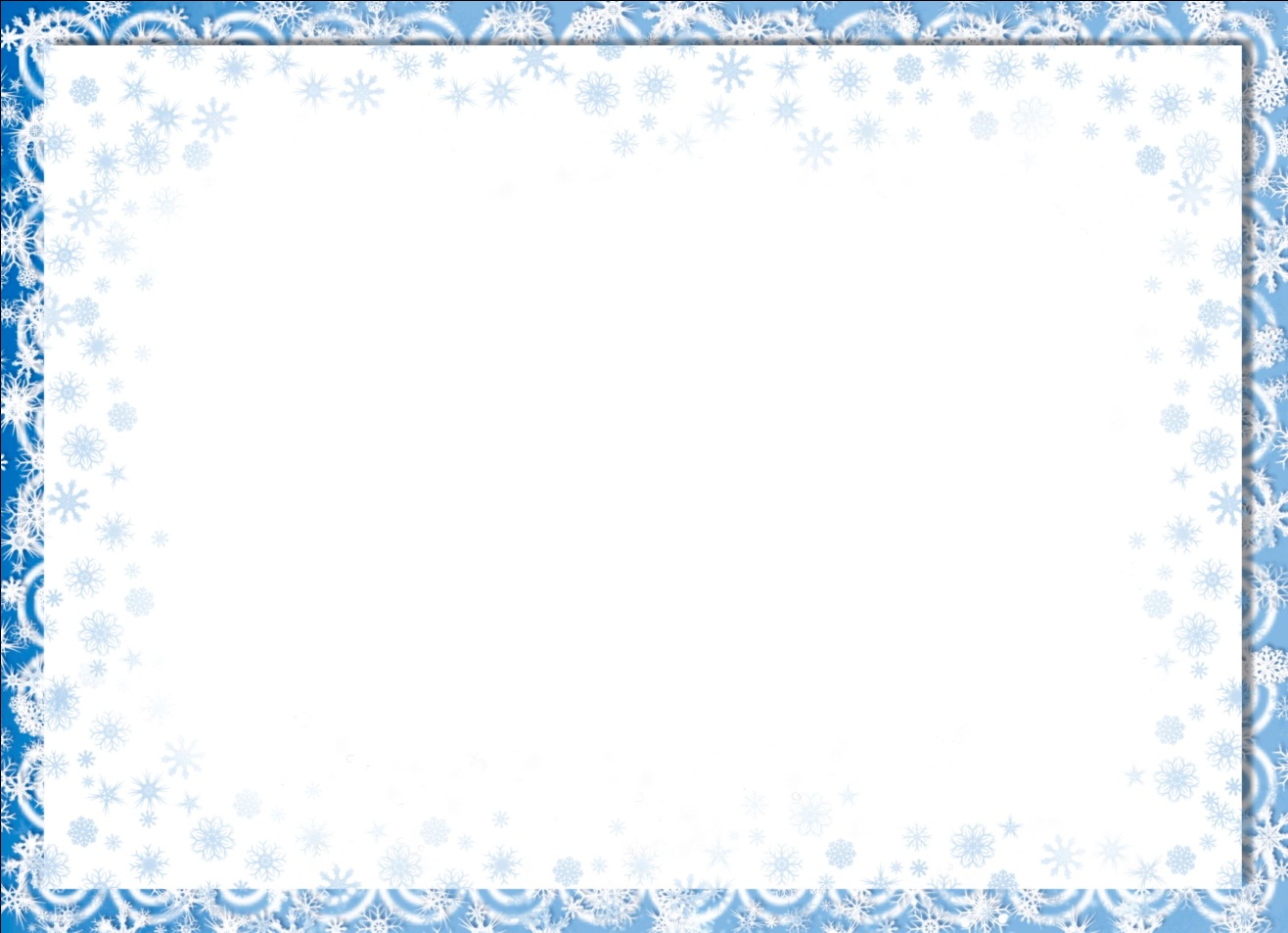 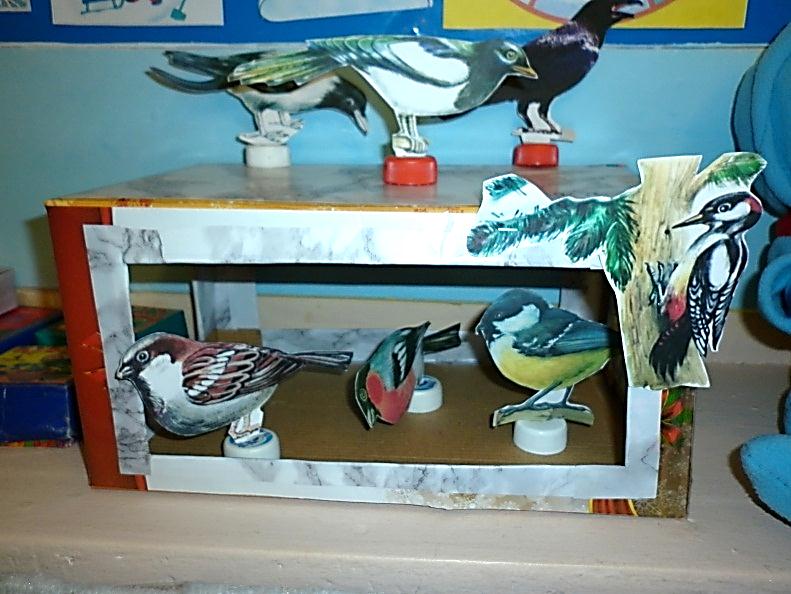 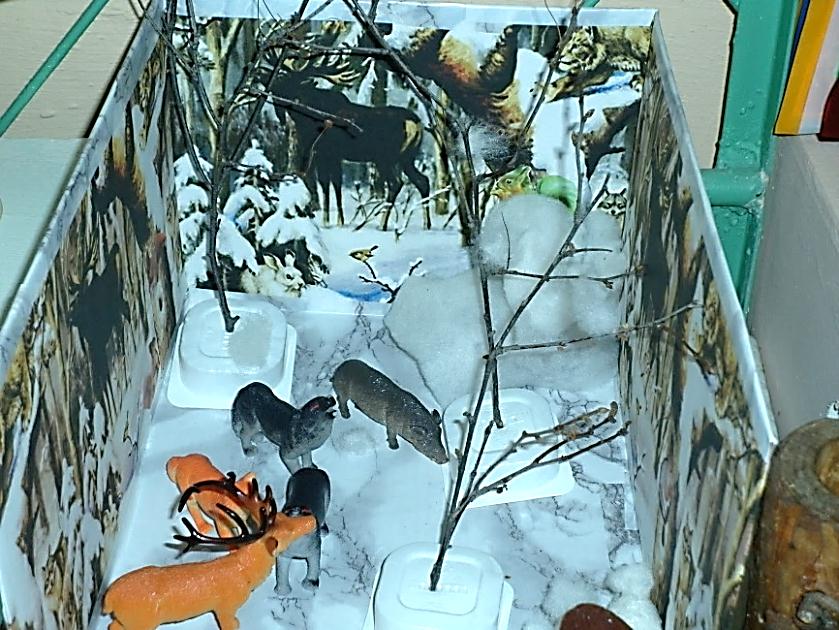 Создание развивающей среды.
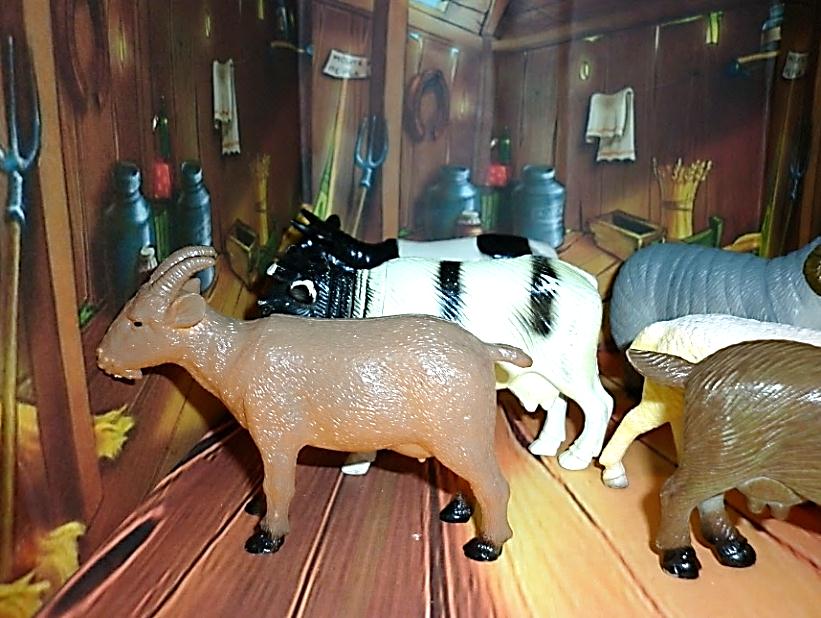 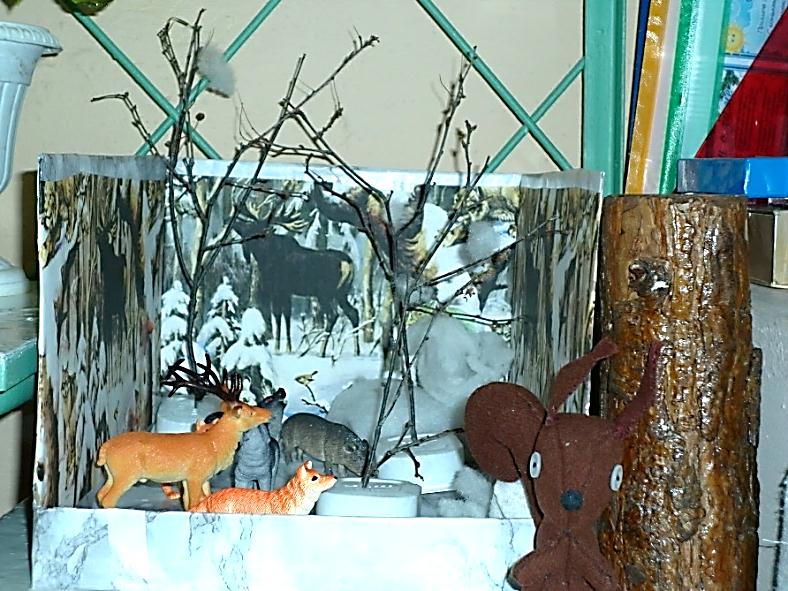